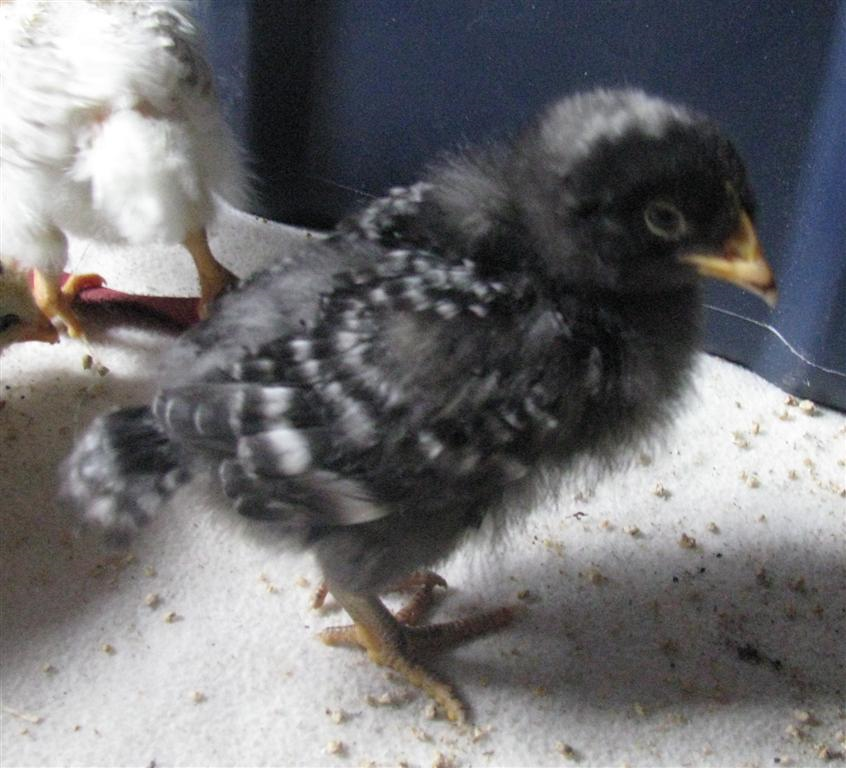 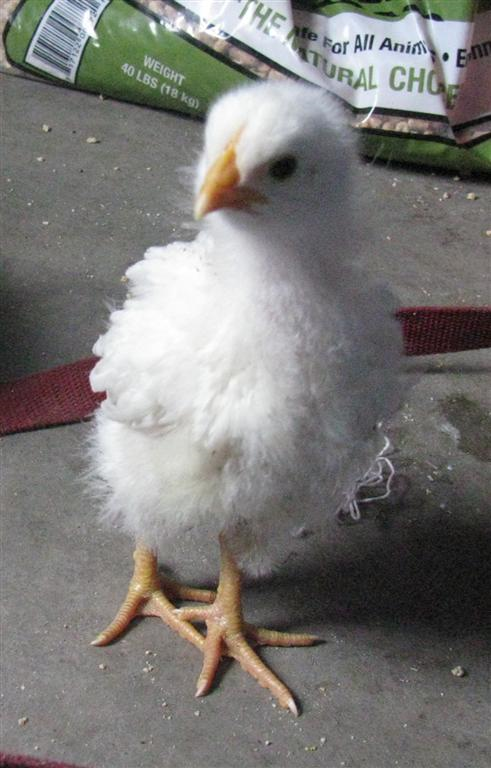 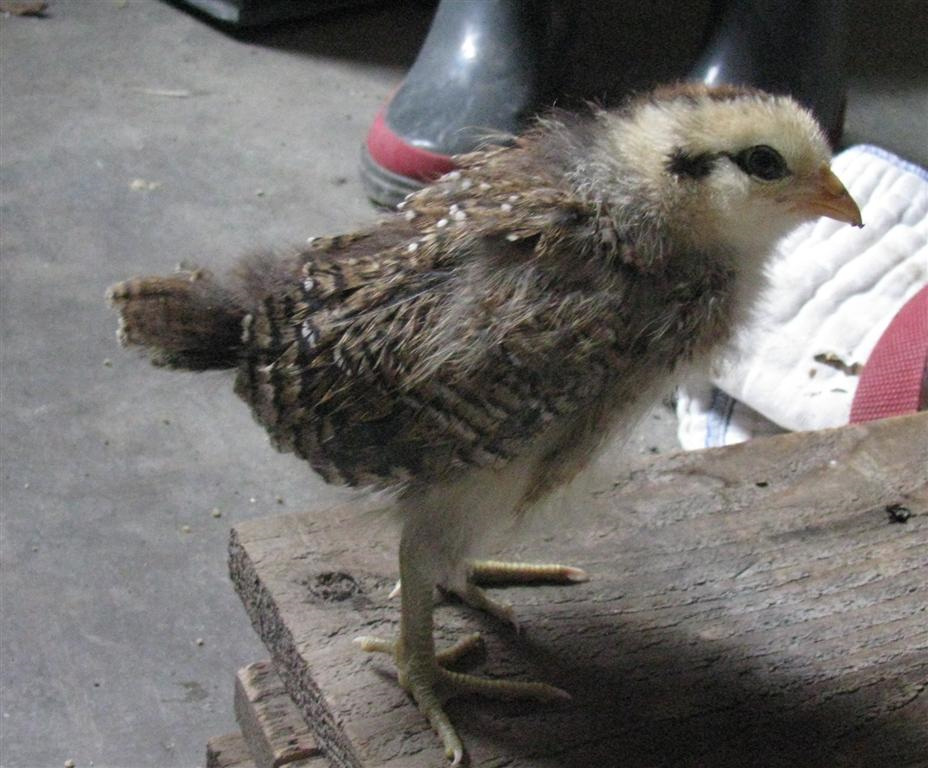 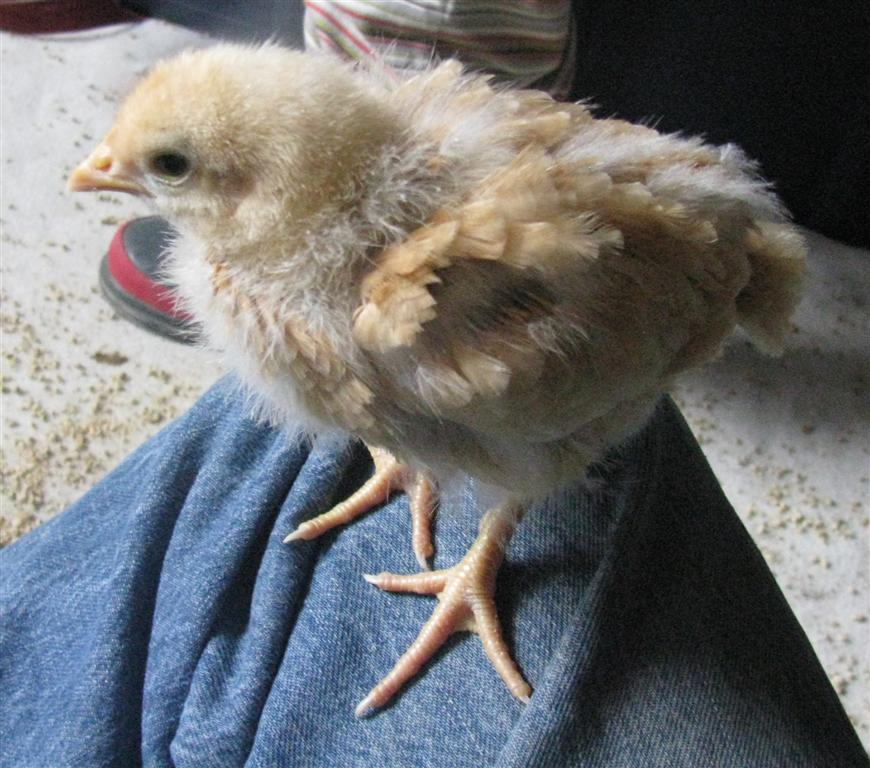 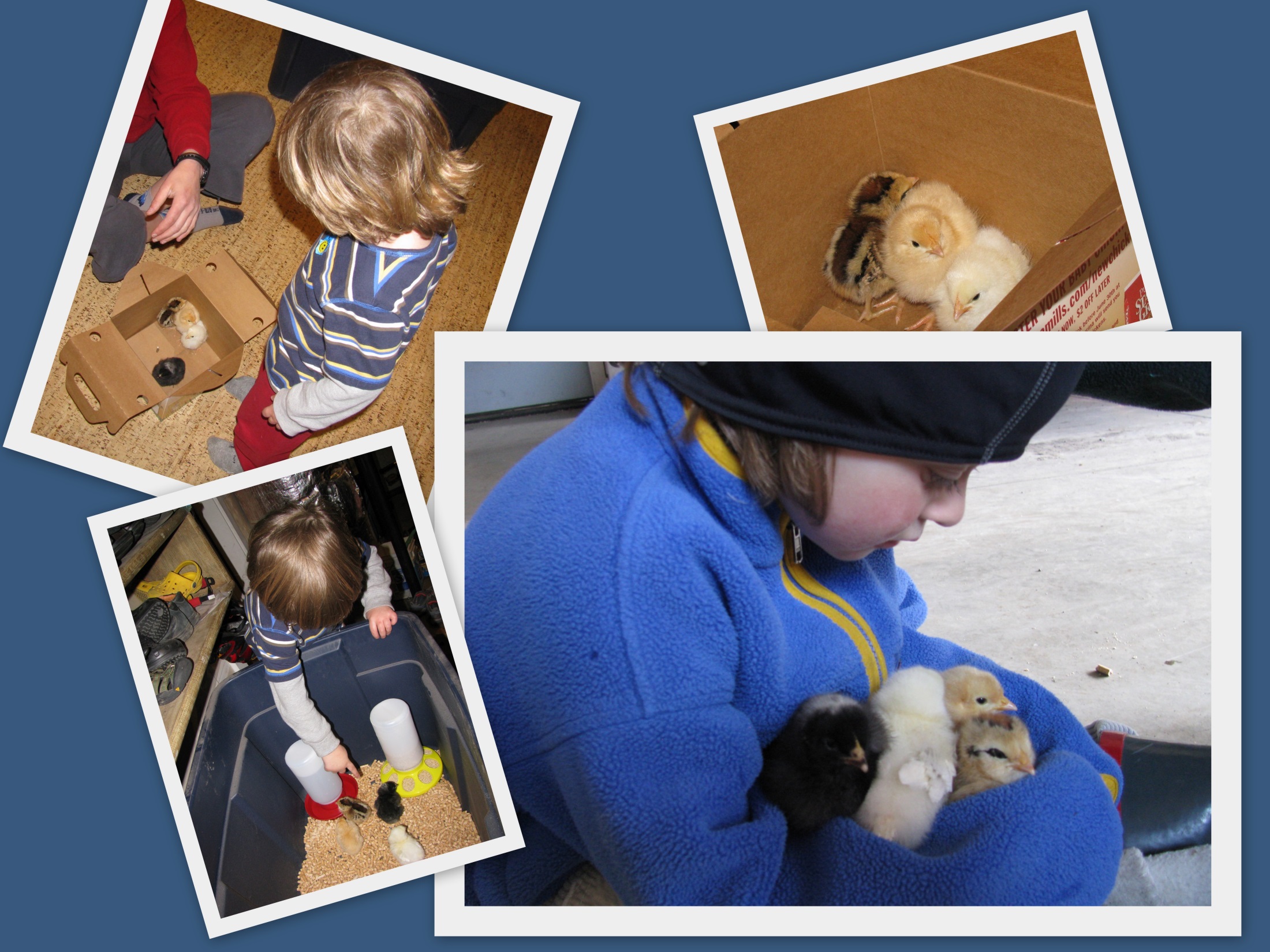 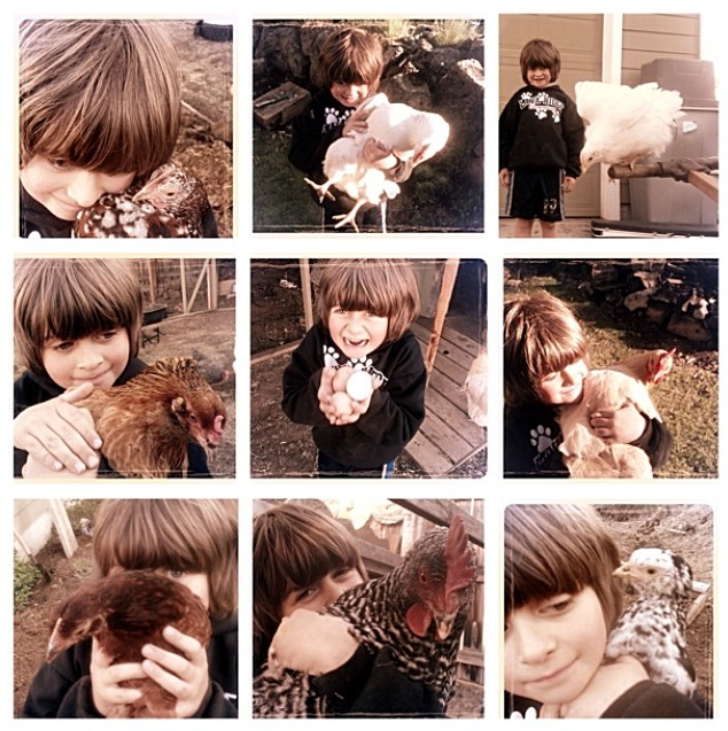 P(“female” chick  is actually female) = 0.9
We selected 4 chicks (from ~1000 in the store)
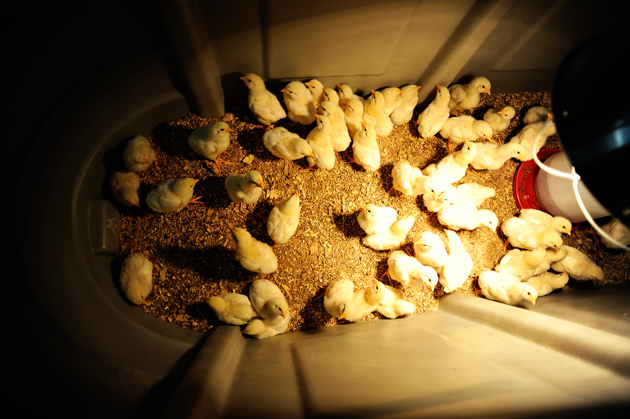 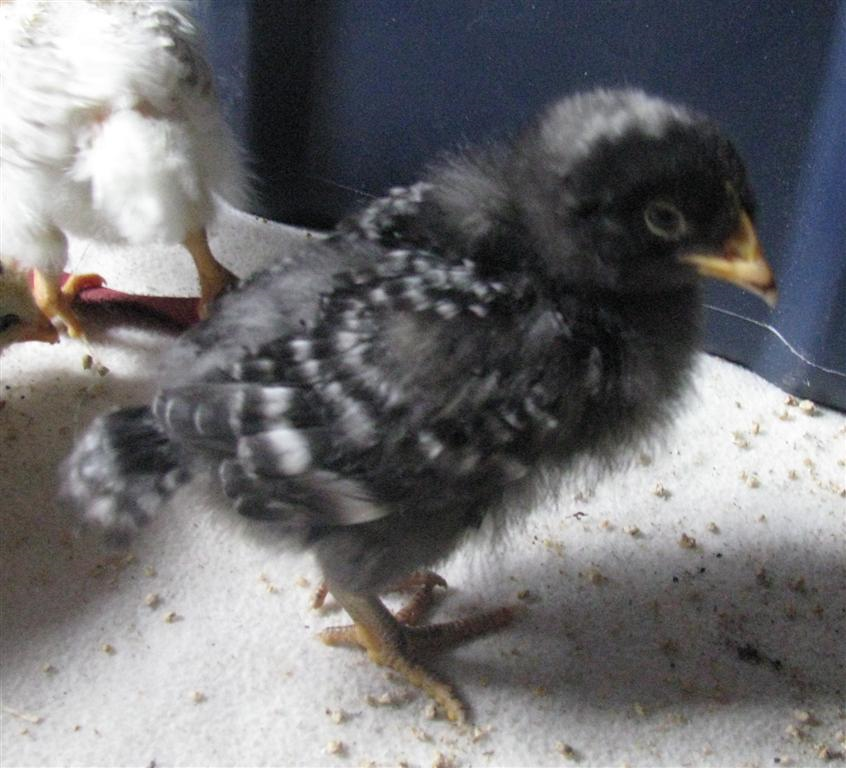 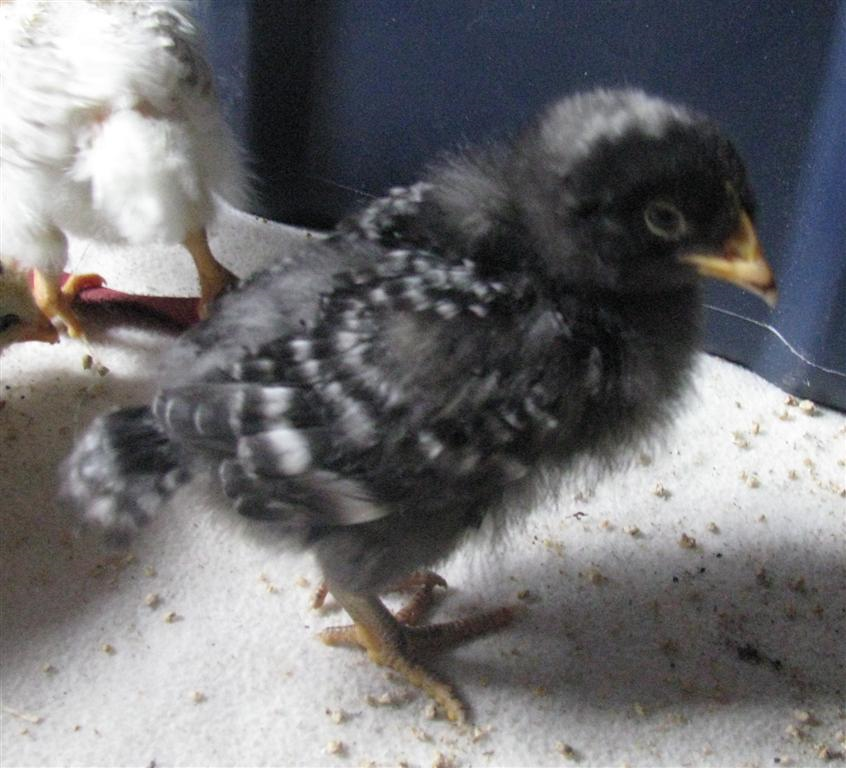 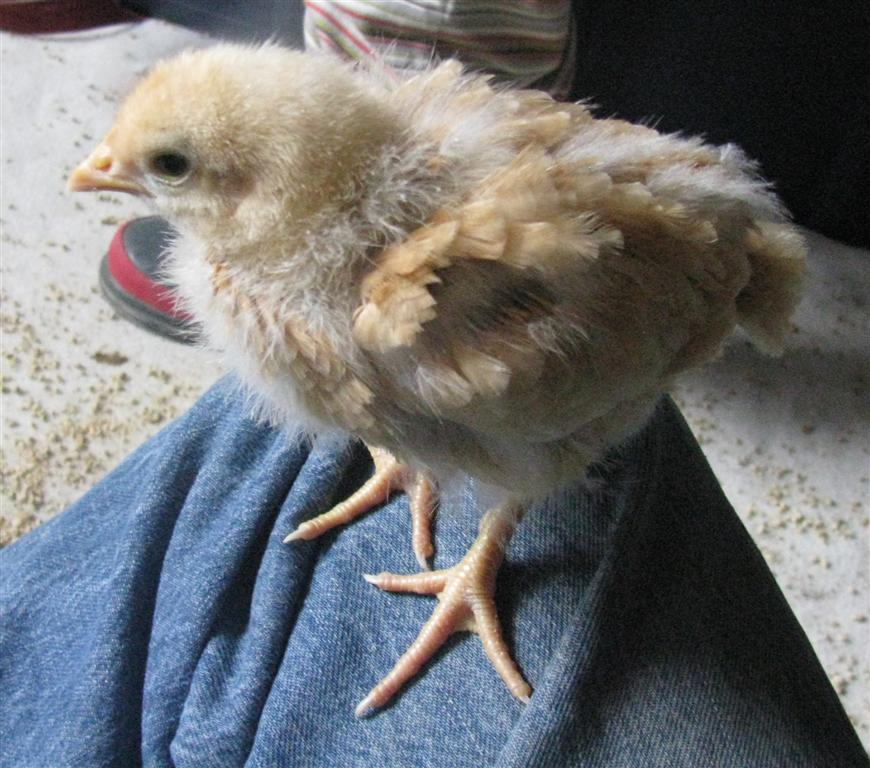 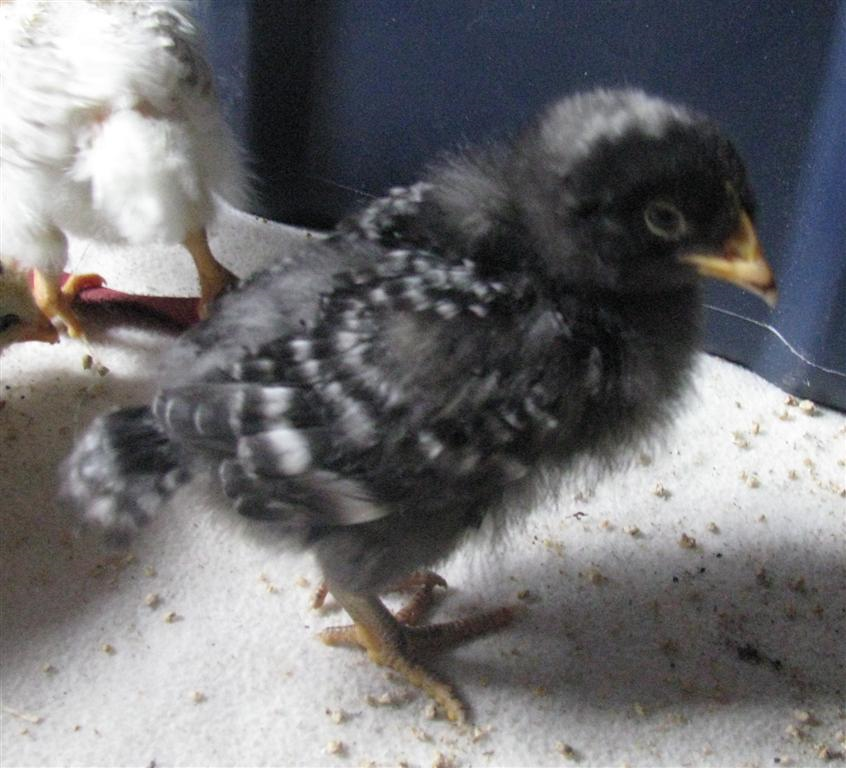 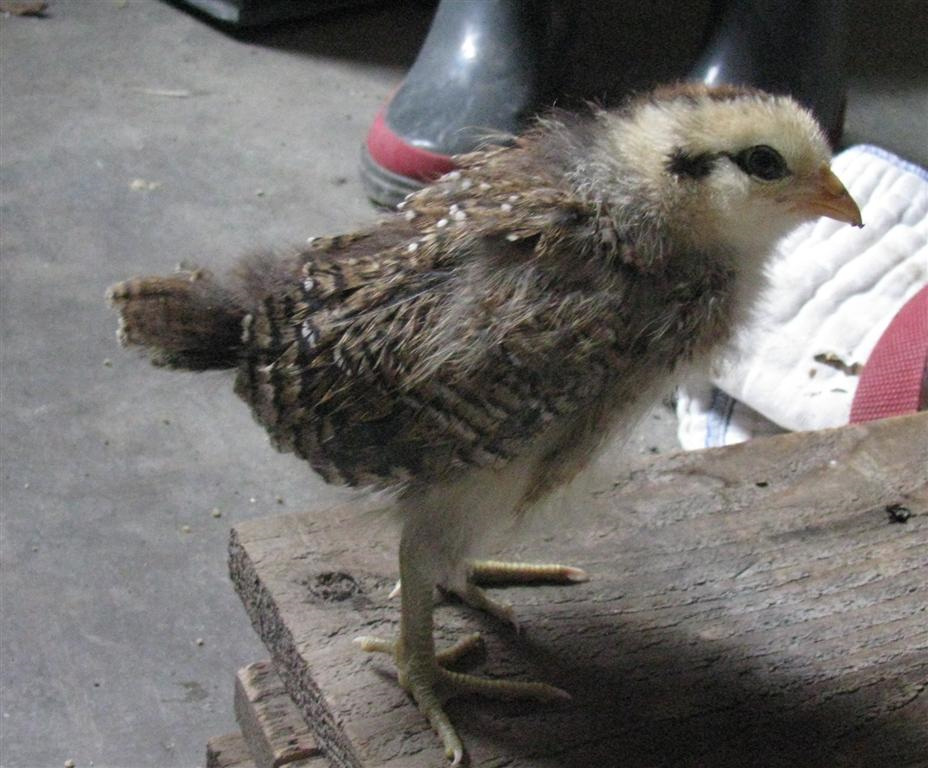 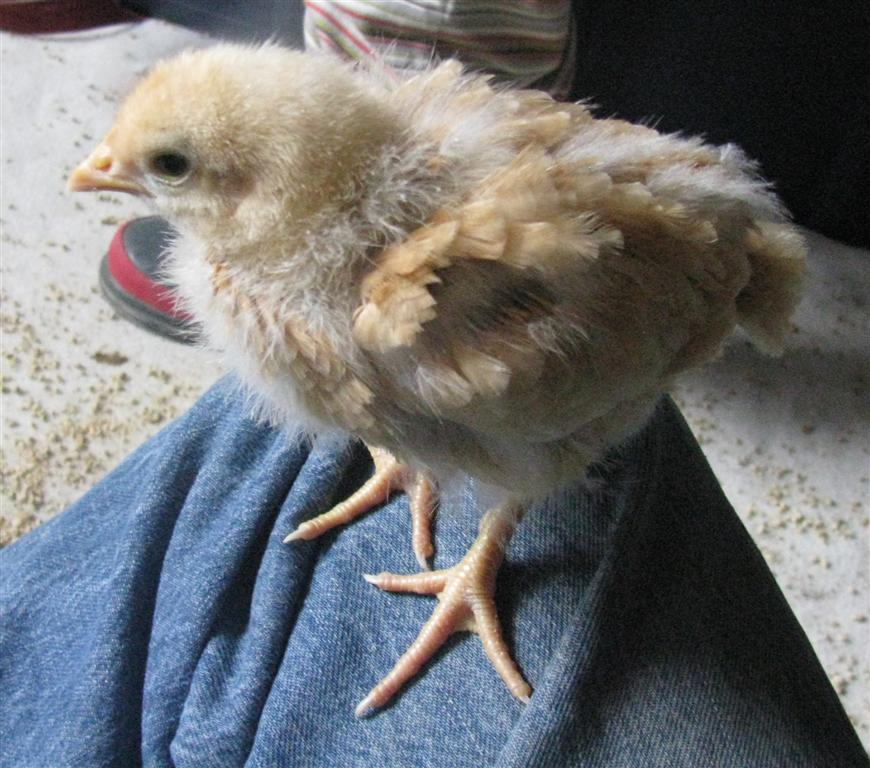 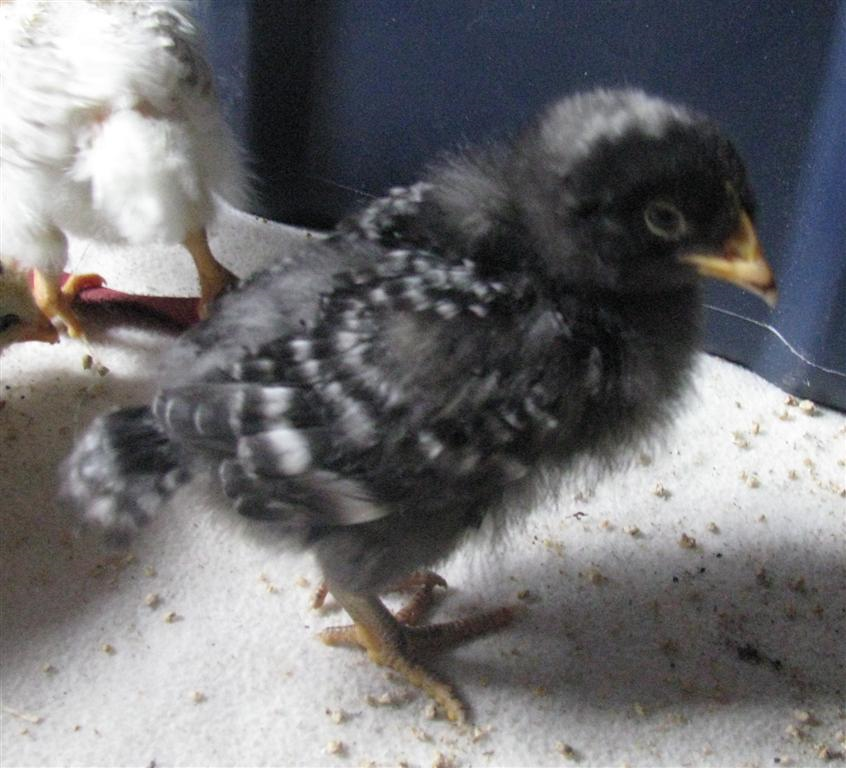 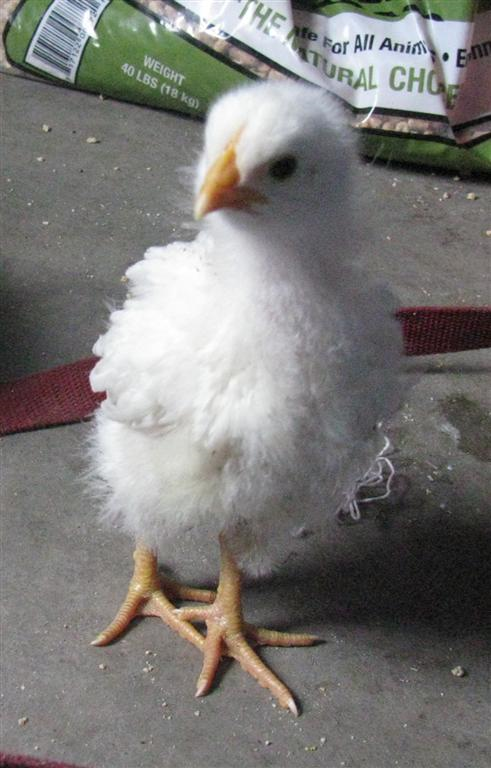 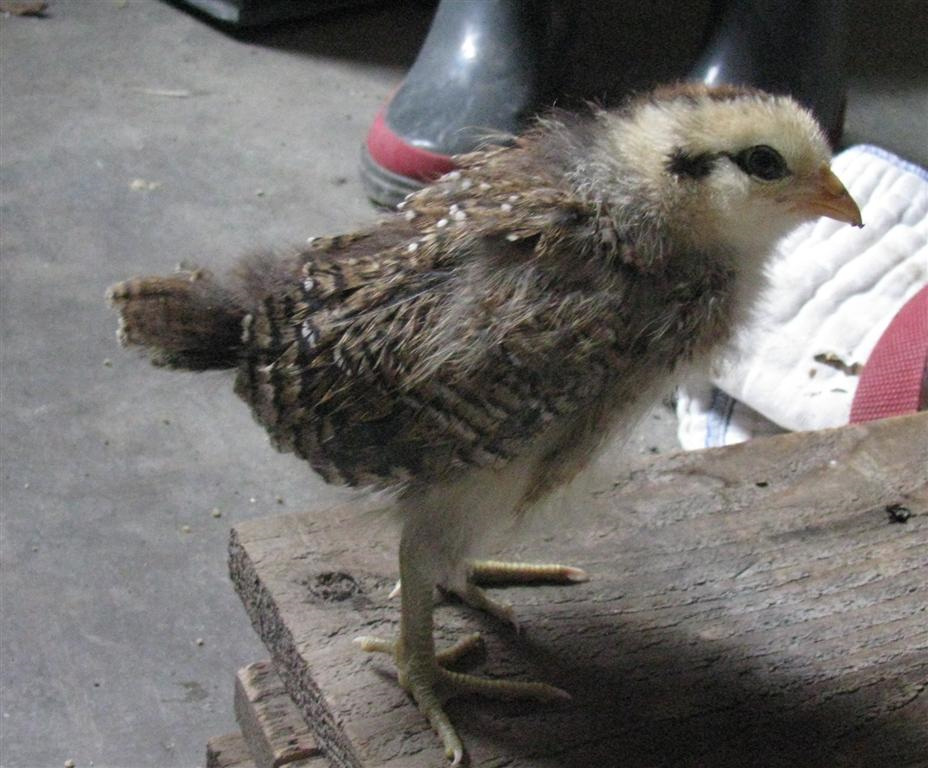 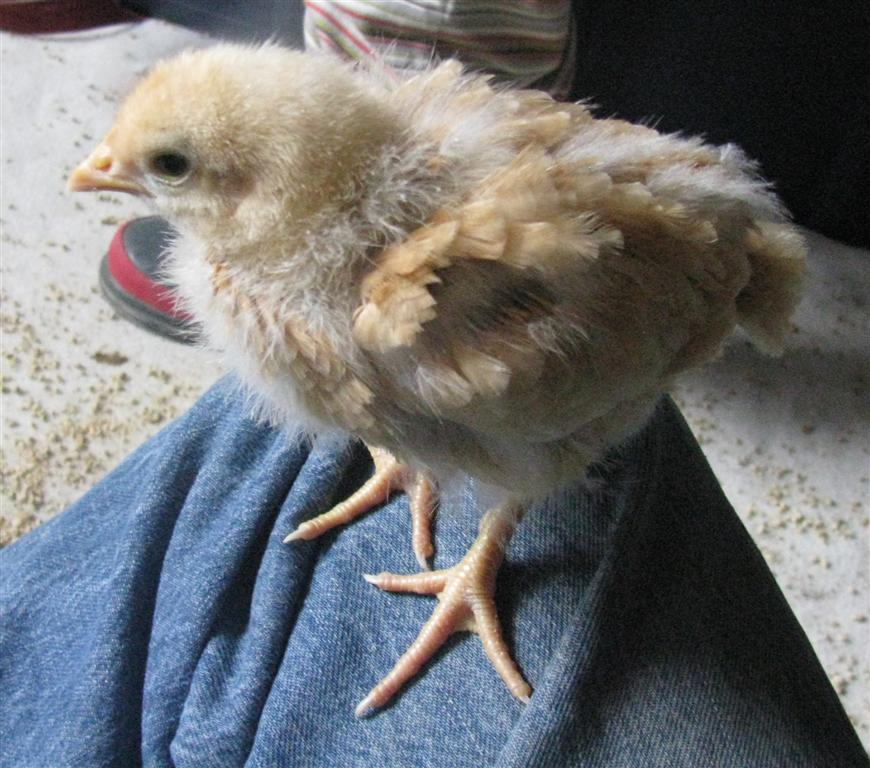 Binomial Random Variables
Binomial experiments have…
1) …a fixed number of independent trials…
For this exercise, it’s the 4 chicks!

(can you think of a reason they might not be independent?)
2) …with two mutually exclusive outcomes per trial…
3) …with a constant probability of occurrence per trial.
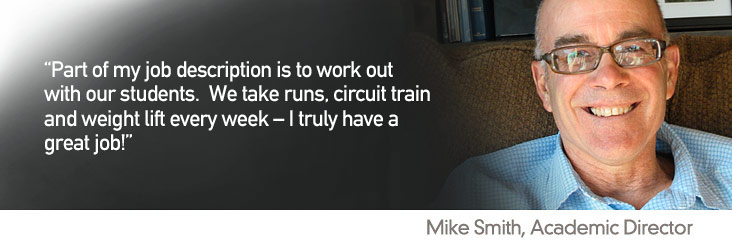 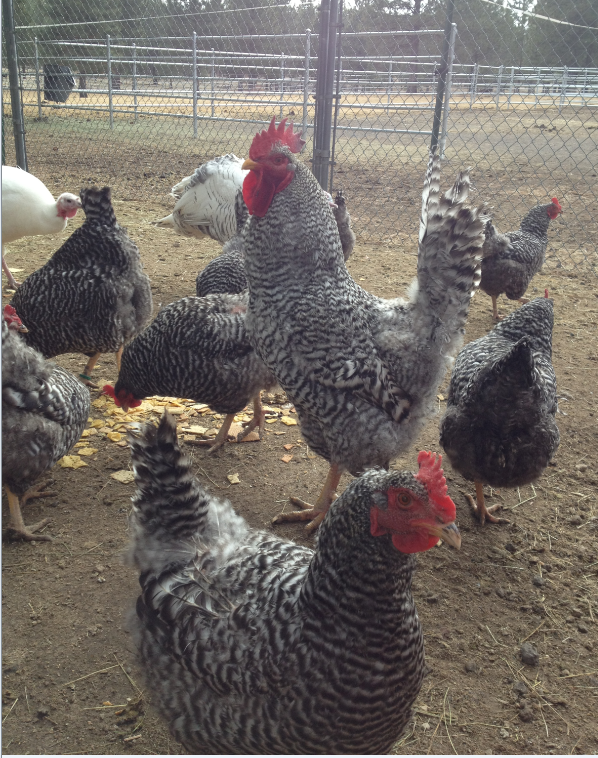 Does this describe a binomial experiment?
Rolling a single die, and 
counting the pips you get.
Roll a single die.  
If you roll 3, you win $4.  
If not, you lose $1.
Does this describe a binomial experiment?
Rolling two dice, and 
summing the pips you get.
Rolling two dice….you win 
if you get a sum of7 or 11.
Rolling two dice 5 times, and 
betting on 7 or 11 each time.
Does this describe a binomial experiment?
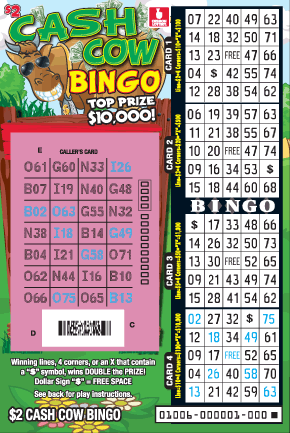 Buying 4 Oregon Cash Cow Bingo Scratchoffs for 2$ each and keeping track of how many win. 

(overall chance of winning per ticket: 1 in 3.54)
Does this describe a binomial experiment?
About 7% of American men have 
red/green color blindness (RGCB).  
You select 20 at random and check 
to see how many have RGCB.
Does this describe a binomial experiment?
About 7% of American men have
 red/green color blindness (RGCB).  
You keep selecting men at random 
until you’ve found 20 that have RGCB.
…Max, summer 2010…
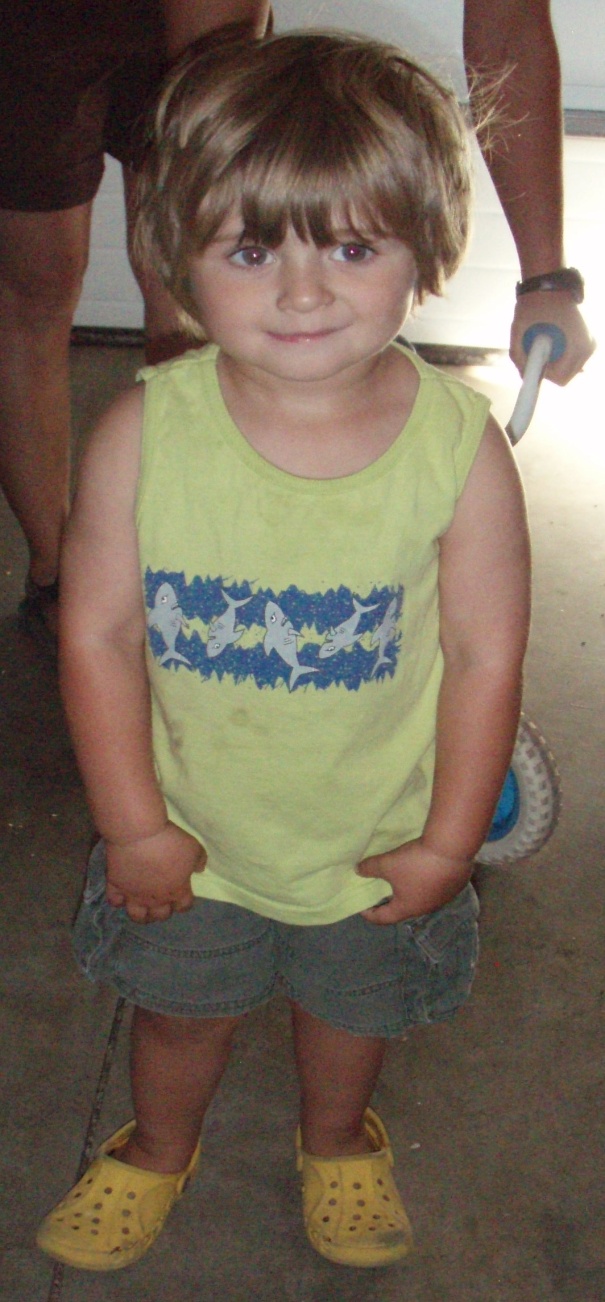 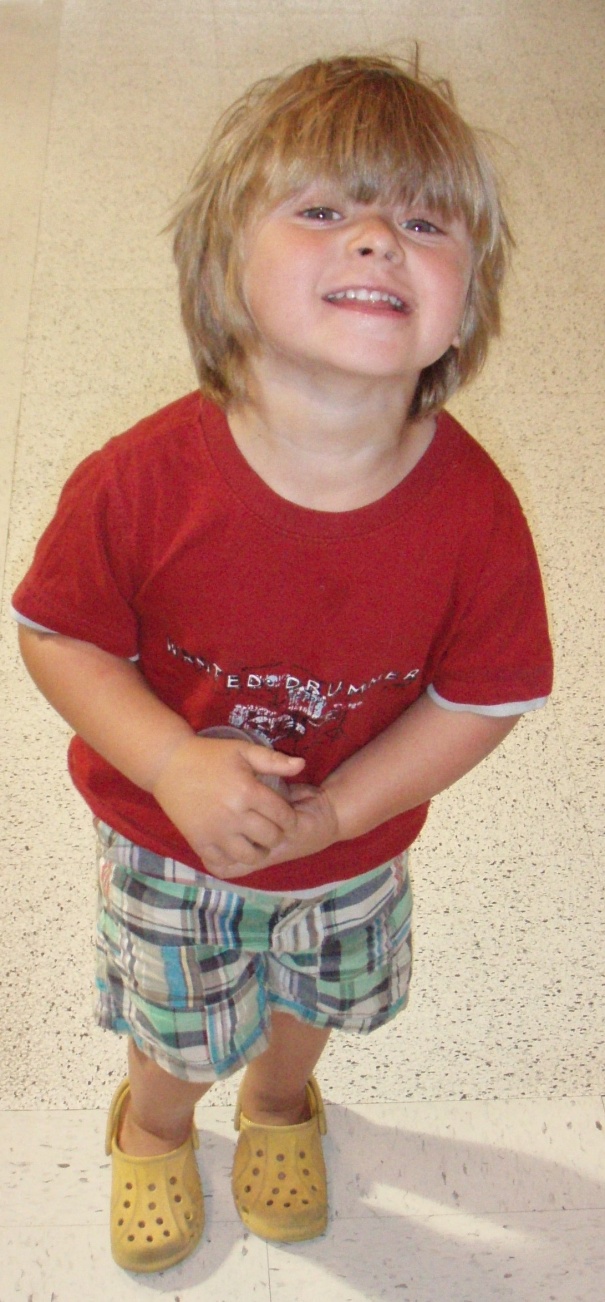 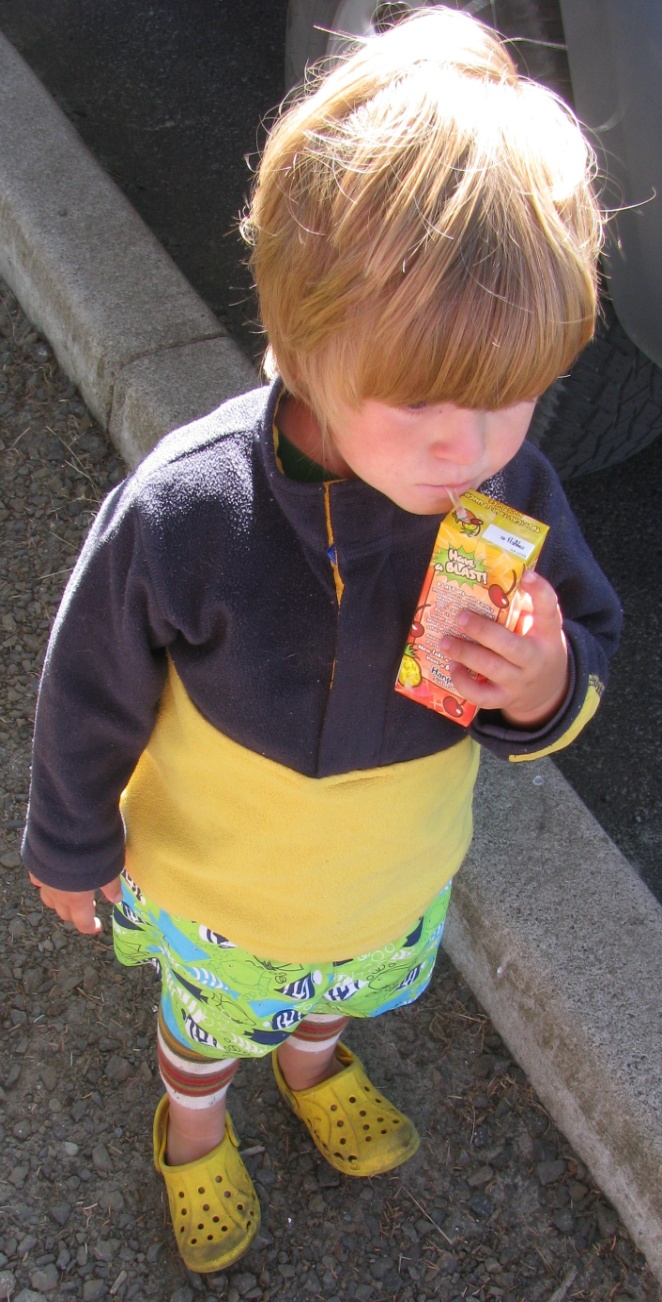 Assume Max is guessing when he puts his Crocs
 on, and assume he tries 10 times...is 
that a binomial experiment?
Let’s continue this with an in-class quiz!